Қосылған құн салығы 
бойынша мәселелері
Астана қаласы, 2024 жылғы қараша
Ағымдағы жағдай
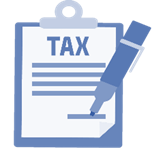 ҚҚС - жанама салық бола отырып,  өндіріс пен өткізу процесінің барлық кезеңдеріне таралып, өзінің базасына тауарлардың, жұмыстардың және қызметтердің барлық түрлерін қамтитын көп сатылы салық
ҚҚС
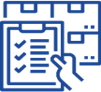 ҚҚС салу объектілері: 
салық салынатын айналым 
салық салынатын импорт
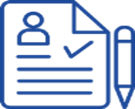 Түпкілікті тұтынудың салық салу тұжырымдамасы қосу арқылы жүзеге асырылады 
өндіріс-өткізу тізбегінің әрбір буынындағы ҚҚС  
кіріс ҚҚС есепке жатқызу каскадтық әсердің  болдырмайды
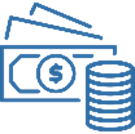 ҚҚС мөлшерлемесі - 12%
әлемдегі ең төменгі мөлшерлемелердің бірі
2
Алып тасталатын салық жеңілдіктері
Өткізу бойынша
Салық салудан босатылған айналымдар тізбесінен мынадай операциялар алынып тасталды:
мемлекеттік ислам арнайы қаржы компаниясының ғимаратын, құрылысын мемлекетке өткізу
төлем карточкалары мен е-ақшаны қолдана отырып, есеп айырысуға қатысушылар арасында ақпараттық және технологиялық өзара іс-қимылды қамтамасыз ету бойынша қызметтер көрсету
ветеринарияда дәрілік заттарды сату
медициналық көмек нысанында қызметтер көрсету
халықтың санитариялық-эпидемиологиялық жағдай саласында қызметтер көрсету
ветеринария саласында қызметтер көрсету
ПКҚ тауарларын, жұмыстарын, қызметтерін өткізу
«Фармация» СК қызметтерін көрсету
кино өндірісінде инвестор үшін кинематографиялық ұйымның жұмыстарды орындауы және қызметтер көрсетуі
тұрғын ғимаратты (пәтерді) сату немесе жалға беру
3
Алып тасталатын салық жеңілдіктері
Импорт бойынша
Босатылған импорт тізбесінен:
кез келген нысандағы дәрілік заттар, медициналық бұйымдар 
кез келген нысандағы дәрілік заттарды, медициналық бұйымдарды өндіруге арналған материалдар, жабдықтар мен жиынтықтауыштар
ветеринариядағы дәрілік заттар 
ЕАЭО-ға экспортқа өткізу кезінде төлеу мерзімі өзгертілген тауарларды
шикі қант қамысын
пестицидтер өндіруге арналған химиялық заттар (шикізат) әкелу алынып тасталды 

Бейрезиденттен жұмыстарды, қызметтерді сатып алу бойынша
дербес білім беру ұйымдары үшін бейрезиденттен жұмыстарды, қызметтерді сатып алу айналым болып табылмайды
4
Алып тасталатын салық жеңілдіктері
Қаржылық операциялар бойынша
Салық салудан босатылған айналымдар тізбесінен мынадай операциялар:
банктік және өзге де ұқсас операциялар
ислам банкінің банктік операциялары
банкаралық клиринг бойынша қызметтер
төлем карточкаларымен, электрондық ақшамен, чектермен, вексельдермен, депозиттік сертификаттармен операциялар
БЖЗҚ және ерікті жинақтаушы зейнетақы қорларының қызметтері
ӘМСҚ қвзметтері
АХҚО инвестициялық қорларының операциялары алынып тасталды
5
Салық салынбайтын айналым
Салық салудан босатылған айналымды қайта жіктеу
ҚҚС бойынша салық салынбайтын айналым:
ойын бизнесіне салық салынатын қызмет бойынша айналымдар
АСР қолданылатын тауарларды, жұмыстарды, көрсетілетін қызметтерді өткізу жөніндегі айналымдар
лотерея қызметі бойынша айналымдар

ҚҚС-тан босатылады (бұрын айналым деп танылмаған):
концессионердің мемлекет меншігіндегі концессия объектісін пайдалануы
концессионерді концессия объектісін басқару
ӨКМ операторының қалдықтарды жинауды, тасымалдауды, қайта пайдалануға дайындауды, қайта өңдеуді, залалсыздандыруды және (немесе) кәдеге жаратуды ұйымдастырғаны үшін төлемақы алуы
ӨКМ қаржыландыруды алу
6
Тұрғын үйді өткізу ҚҚС бойынша жеңілдікті алып тастау
2001 жылдан бастап тұрғын ғимаратты (ғимараттың бір бөлігін) өткізу ҚҚС-тан босатылады.
Бұл норманы енгізу азаматтар үшін тұрғын үй бағасын арзандату қажеттілігіне байланысты болды.
ҰСБ деректері бойынша ҚР 2001 жылдан бастап жаңа тұрғын үйдің жалпы ауданы бір шаршы метрге, қара сыбақ, әрленген пәтерлерді өткізудің орташа бағасы 21 есе өскен.









Осылайша, бұл жеңілдік өз нәтижесін бермеді және тиімсіз.
2022 жылы жеңілдік сомасы шамамен 130 млрд. теңгені құрайды.
2016ж
2011ж
2015ж
2017ж
2018ж
2020ж
2021ж
2022ж
2023ж.
2007ж
2001ж.
2002ж.
2003ж.
2005ж
2006ж.
2008ж
2009ж
2010ж
2013ж
2014ж
2019ж
2004ж
2012ж
7
Тұрғын үй бойынша жеңілдікті алып тастауға байланысты 
өтпелі ережелер
Қазір ҚҚС-тан босатылады 
Тұрғын ғимаратты немесе тұрғын үй-жайды (пәтерді) өткізу
Реализация жилого здания или жилого помещения (квартиры)
Тұрғын ғимаратты немесе тұрғын үй-жайды (пәтерді) жалға алу
Өтпелі ережелер
ҚҚС-тан босатылуға жатады:
құрылысы басталған және (немесе) пайдалануға қабылдау 2026 жылғы 1 қаңтарға дейін жүзеге асырылған тұрғын ғимаратты (тұрғын ғимараттың бір бөлігін) өткізу
2026 жылғы 1 қаңтарға дейін жасалған сатып алу құқығымен тұрғын үйді ұзақ мерзімді жалдау шарты бойынша тұрғын ғимаратты немесе тұрғын үй-жайды (пәтерді) жалға беру
ҚҚС-сыз сатып алынған тұрғын үйді (пәтерді) сату кезінде айналым мөлшері сату құны мен тұрғын үйдің (пәтердің)баланстық құны арасындағы оң айырмашылық ретінде айқындалады
8
Кез келген нысандағы дәрілік заттарды, медициналық бұйымдарды өткізу ҚҚС бойынша жеңілдікті алып тастау
Салықтан босату сатылатын қызметтердің, дәрі-дәрмектердің және медициналық өнімдердің бағасына әсер етпейді (мысалы, пандемия кезінде).
ЖАП халықты дәрі-дәрмектермен және медициналық бұйымдармен қамтамасыз ету бойынша тексеру кезінде фармацевтика саласын дамытуға кешенді тәсілдің жоқтығы, қазақстандық шикізатты пайдалану және әкелінетін компоненттердің сапасы проблемалары, дәрі-дәрмектерге бағаны мемлекеттік реттеудің жеткіліксіздігі, препараттардың құнын 172%-ға дейін ұлғайтуға мүмкіндік беретін жоғары үстеме бағалар анықталды.
ЖАП баға белгілеу бойынша шекті бағаларды қалыптастыру әдістемесі бағаны жүздеген пайызға көтеруге мүмкіндік беретінін, салыстырмалы елдерде бағаны талдау болмайтынын, үстеме бағалар 2000%-ға дейін жететінін, дәрі-дәрмектер мен медициналық бұйымдарды сатып алу нарықтық бағадан 40-365%-ға жоғары бағамен жүзеге асырылғанын атап өтті.
Strategy & зерттеуі: «Қазақстан Республикасындағы баға өзгеруіне талдау», 6М2023 жыл
9
ҚҚС төлеуші болып табылмайтын тұлғалар және салық салынбайтын айналымды кеңейту
ҚҚС төлеуші ретінде тіркелуге жатпайды:
жеке практикамен айналысатын тұлғалар (жеке нотариус, жеке сот орындаушысы, адвокат, кәсіби медиатор)
АСР қолданатын салық төлеуші

Айналымдар тізбесі мынадай операциялармен толықтырылды:
мүлікті өтеусіз негізде ММ немесе мемлекеттік кәсіпорынға беру
оператордың дамуға ресми көмек саласындағы немесе оның атына өтеусіз негізде мүлікті беруі, жұмыстарды орындауы, қызметтер көрсетуі
серіктес адвокаттың мүлікті адвокаттық кеңсеге салым ретінде беруі
адвокаттық кеңсе үшін-серіктес адвокаттың заңгерлік көмек көрсетуі

Айналымнан тыс келесі операциялар алынып тасталды:
дербес кластерлік қордың БК құру үшін бюджеттен төлемдер алуы
энергия беруші ұйымдардың жаңартылатын энергия көздерін пайдаланатын субъектілерге электр энергиясын беру жөніндегі қызметтерді өтеусіз көрсетуі
10
ҚҚС-тан босатудың жаңа шарттары және жаңа жеңілдік
ҚҚС-тан босатудың жаңа шарттары:
шеттен келу және ішкі туризм бойынша туроператордың қызметтері
ТМККК және МӘМС шеңберінде кез келген нысандағы дәрілік заттарды, медициналық бұйымдарды, сондай-ақ оларды өндіруге арналған материалдар мен жинақтауыштарды өткізу

Белгіленген шарттар сақталған кезде Қатты пайдалы қазбаларды қайта өңдеу туралы келісім шеңберінде технологиялық жабдықтардың, оның жинақтаушылары мен қосалқы бөлшектерінің импорты ҚҚС-тан босатылады
11
Сақталған салық жеңілдіктері (негізгі)
Арнайы экономикалық аймақтар үшін
«Астана Хаб» халықаралық технологиялық паркінің қатысушылары болып табылатын салық төлеушілер үшін
Тазартылған алтынды өткізу бойынша айналым
ҚР аумағына, жер қойнауын пайдалануға арналған келісімшарт шеңберінде қызметін жүзеге асыратын салық төлеушілерге өз өндірісінің тауарларын өткізу бойынша айналым
Әлеуметтік сала үшін
Ауыл шаруашылығы саласы үшін
Көлік құралдары, ауыл шаруашылығы техникасы, тұрмыстық техника үшін
Қаржылық операциялар (ҚБ, ӨҚҚ, сақтандыру, МӘСҚ, ипотека, микрокредиттер, инвест.алтын, талап ету құқығын беру, сандық активтер)
Несие беру 
Қаржылық лизинг
12
ҚҚС төлеушіні есепке қою
ҚҚС бойынша есепке қою үшін шекті мән – 20 000 АЕК
Міндетті
Шартты
Ерікті
шекті мәннен асқан кезде (бейрезиденттен өткізу + сатып алу)
Шетелдік компаниялар-
интернет алаңдары
шекті мән деңгейіне
 жеткенге дейін
Ерікті және міндетті есепке қою кезінде биометриялық сәйкестендіру, оқыту жүргізіледі
Мемлекеттік мекеме
Резидент заңды тұлғаның құрылымдық бөлімшесі
Жеке практикамен айналысатын тұлға
Арнаулы салық режимін қолданатын салық төлеуші
Жеке тұлға
Есепке қоюға жатпайды
01.10.2024 жылғы жағдай бойынша салық төлеушілер саны – 2,6 млн., оның ішінде арнайы салық режимін қолданушылар саны – 2,5 млн.
13
ҚҚС бойынша есепке қойылмаған кезде шаралар қабылдау
есепке қою мерзімдері бұзылған жағдайда салық төлеушіге тіркеу есебіне қою туралы хабарлама жіберіледі (ЖК, ЛЗЧП, ҚҚС төлеуші ретінде)

хабарлама келесідей орындалады:
бұзушылықпен келіскен кезде СТ есепке қою туралы өтініш береді 
бұзушылықпен келіспеген жағдайда СТ растайтын құжаттарды қоса бере отырып міндеттемелердің жоқтығы туралы түсініктеме береді

хабарлама орындалмаған деп танылады, егер:
орындау мерзімдері бұзылды (резиденттер үшін-банктік шоттар бойынша шығыс операциялары тоқтатылады, шетелдік компания үшін-ҚР – да интернет-ресурстарға қолжетімділік шектеледі)
түсіндірмеде жеткіліксіз дәлелдер бар, құжаттармен расталмаған немесе АЖ-дағы қолда бар деректерге қайшы келеді (құжаттық салықтық тексеру жүргізіледі)


Анықтама: қолданыстағы кодексте егжей-тегжейлі және бірыңғай механизм жоқ, басқа шаралар қабылдануда: 
ҚҚС бойынша міндетті есепке қою-орындауға міндетті салық заңнамасын бұзушылықтарды жою туралы     хабарлама жіберіледі;
шартты есепке алу-механизмі жоқ; 
басқа түрлері бойынша рег.есепке алу-камералдық бақылау немесе салықтық тексеру шеңберінде
14
ҚҚС төлеушіні тіркеу есебінен шығару
салық салудың жалпыға бірдей белгіленген тәртібінен арнаулы салық режиміне көшу - арнаулы салық режимін қолдану басталған күннен бастап
ҚҚС төлеушінің қызметін тоқтату немесе тарату
ЖК, ЗТ банкроттығы – ЖТ, ЖК таратылған және қайтыс болған күннен бастап.

Сот ЖК немесе ЗТ тіркеуді жарамсыз деп тануы – есепке қойылған күннен бастап
 
тарату салық есептілігі мен тапсыру актісі ұсынылған күннен бастап – ЗТ-ны біріктіру, бөлу, қосу жолымен қайта ұйымдастыру

ерікті тарату – өтініш берілген күннен бастап
15
ЭШФ жазылуын автоматтандырылған бақылау
тәуекелді СТ ЭСФ жазып беру кезінде қолданылады (СТ санаттарын ҚР ҚМ бекітеді: қызметкерлердің саны ең аз  және т. б. ҚҚС жаңадан тіркелген және қайта тіркеуден өткен төлеушілер және т. б.)
ЭШФ жазып беру басталғаннан бастап 1 жыл ішінде қолданылады. 6 ай ішінде тұрақты төлемдер кезінде – бақылаудан алынады
ҚҚС-тың оң балансы болған жағдайда ғана ЭШФ үзінді көшірмесі. Баланс жеткіліксіз болған жағдайда СТ ақшамен толықтыруға құқылы



ЭШФ жазып беру үшін пайдаланылған ақша бюджетке түседі, пайдаланылмаған ақша қайтарылады.  
есептеуді жүргізу үшін ҚҚС әкімшілендіру бойынша аналитикалық жүйе құрылды. Баланс әрбір ЭШФ жазылған кезде қайта есептеледі.
автоматтандырылған бақылау операторын ҚР ҚМ бекітеді (ҚР ҚМ  100% еншілес ұйымы – АО «ИУЦ»)
ҚҚС балансы ҚҚС шығыстарын ескере отырып қалыптастырылады (алынған ЭШФ бойынша ҚҚС + импорт бойынша төленген ҚҚС + бейрезидент үшін ҚҚС + есепке қою кезінде тауарлардың қалдықтары бойынша ҚҚС – есептен шығару кезінде тауарлардың қалдықтары бойынша жазылған ЭШФ – ҚҚС)
16
ЭШФ жазып беруді тоқтата тұру
ЭШФ САЛЫСТЫРМАЛЫ БАҚЫЛАУ ШЕҢБЕРІНДЕ

күмәнді мәмілелер анықталған жағдайда тауарларды өткізу, жұмыстарды орындау және қызметтер көрсету бойынша айналымның нақты жасалғанын растау туралы хабарлама жіберіледі
хабарламаны орындамаған кезде бұзушылықтар жойылғанға дейін ҚФ үзінді көшірмесі тоқтатыла тұрады
хабарламаны орындамаған салық төлеушілердің тізімі уәкілетті органның интернет-ресурсында орналастырыладысатып 
сатып алушыларға күмәнді өзара есеп айырысулар бойынша хабарлама жіберіледі


Анықтама: қолданыстағы кодексте бұл механизм камералдық бақылау кезінде қолданылады (тәуекел дәрежесі жоғары хабарламалар бойынша)
БАСҚА СЕБЕПТЕР БОЙЫНША: 

жері бойынша болмауы;алты ай ішінде салық есептілігін ұсынбау;
ҚҚС төлеушінің қызметін тоқтата тұру;
ЖК және ЗТ тіркеуді/қайта тіркеуді жарамсыз деп тануЗТ немесе ЖК басшысы (құрылтайшысы) болып табылады;
шетелдік адам немесе азаматтығы жоқ адам еңбек қызметіне немесе бизнес визасына рұқсатсыз;
ҚР ҚК-нің 216, 238 немесе 245-баптары бойынша сотталғандарға, оның ішінде іздестіруге жарияланғандарға;
хабар-ошарсыз кеткен, әрекетсіз деп танылған ЖК қайтыс болды немесе қайтыс болды деп танылды, әрекетке қабілетсіз немесе әрекет қабілеті шектеулі; 
әрекетсіз деп танылған басқа ЗТ басшысы (құрылтайшысы) деп танылды;


Анықтама: қолданыстағы кодексте ҚҚС бойынша есептен шығару тетігі қолданылады.
Заң бұзушылықтар (себептер) жойылған кезде ЭШФ жазып беруді тоқтата тұру 1 ж. к. ішінде жойылады
17
Электрондық шот-фактура (ЭШФ)
Электрондық шот-фактура (ЭШФ) экспедитор мен комиссионердің ЭШФ-да сыйақы сомасын жеке жолмен міндетті түрде көрсетуі

ҚҚС төлеуші бейрезидент жасаған жұмыстар, көрсеткен қызметтер бойынша ЭШФ жазып беруге міндеті

Төтенше жағдай кезінде шот-фактураны қағаз тасығышта жазып беру, оны кейіннен жүйеге 30 күнтізбелік күн ішінде енгізу мүмкіндігі

Талап бойынша ЭШФ жазып беру мерзімі 15 күнтізбелік күнге дейін қысқартылды

Сатып алушының түзетілген, қосымша немесе кері қайтарып алынған ЭШФ бойынша ШФ ауытқу тәртібін өзгертуі

ҚҚС-ты есепке жатқызу бойынша ЭШФ-да белгіні міндетті түрде көрсету талабы
18
ҚҚС асып кеткен сомасын қайтару
ҚҚС асып кеткен сомасын қайтару:
нөлдік мөлшерлеме бойынша (экспорт, халықаралық тасымалдар, АЭА-ға өткізу) - СТ таңдауы бойынша жалпыға бірдей белгіленген тәртіппен (ҚЖБТ) немесе оңатайландырған тәртіппен (ҚОТ):
1) нөлдік мөлшерлеме бойынша тұрақты өткізу кезінде –  ҚҚС асып кеткен сома;
2) тұрақты өткізу жүргізілмеген жағдайда – нөлдік мөлшерлеме бойынша салық салынатын өткізу бойынша айналым мақсаттары үшін пайдаланылған ТЖҚ бойынша есепке жатқызылған ҚҚС сомасының бір бөлігі
Тұрақты өткізу -– 3 тоқсан қатарынан нөлдік мөлшерлеменің үлесі  70% асуы керек
жер қойнауын пайдалануға арналған келісімшарт шеңберінде геологиялық барлауға арналған шығындар бойынша (өндіру басталғаннан кейінгі 20 салық кезеңі ішінде) – ЖБТ бойынша;
ұзақ мерзімді келісімшарт бойынша құрылыс шығындары бойынша (пайдалануға берілгеннен кейін 20 салық кезеңі ішінде, ал ірі инвестициялық жобалар бойынша құрылыс кезеңінде 55 ж.к. ішінде) –– ЖБТ бойынша жүргізіледі.
Салық есептілігін ұсыну бойынша кейінге қалдыруды алып тастау қайтару мерзімін бір айға қысқартады (қазір мерзім кейінге қалдыру аяқталған күннен басталады)
ҚҚС асып кеткен соманы уақтылы қайтармаған кезде: 
салық органының кінәсінен – өсімпұлдар есептеледі
бюджетте қаражат жеткіліксіз болған жағдайда – өсімпұлдар есептелмейді
19
ҚҚС қайтарудың жалпыға бірдей белгіленген тәртібі
БАСҚА ТАҚЫРЫПТЫҚ ТЕКСЕРУЛЕРДЕН НЕГІЗГІ АЙЫРМАШЫЛЫҚТАР

қайтару мерзімі - есеп беру мерзімі аяқталған күннен бастап 55 жұмыс күні (ҚҚС қайтару мерзімі тұрақты іске асырылмаған жағдайда 75 жұмыс күнге қысқартылды), тексеру қашан басталғаны маңызды емес
тексеру мерзімі тоқтатылмайды

2 мәселе тексеріледі: ҚҚС есептеудің дұрыстығы және қайтаруға ҚҚС растау 
құрылыс кезінде немесе геологиялық барлауда осы мақсаттар үшін шығындар тексеріледі

тәуекелдерді басқару жүйесі және «Жеткізушілер пирамидасы» есебі қолданылады

ҚҚС қайтару ережелеріне сәйкес жүргізіледі
20
ҚҚС қайтарудың оңтайландырған тәртібі
Қолдануға құқылы :
нөлдік мөлшереме бойынша салық салынатын өткізу бойынша айналымдар болған кезде салық мониторингінде тұрған СТ;
қалған СТ -егер нөлдік мөлшерлеме бойынша айналымдар жалпы айналымның кемінде 50 пайызын құраса
бүгінгі күні бекітілген тізбелер бойынша ірі мониторингта тұрған кәсіпорындары, өндірушілер мен шикізат ҚОТ қолдануға құқылы (3 тізбе)
Шарттарға  бір мезгілде сәйкес келген кезде ҚҚС қайтарылуға жатады:
орындалмаған хабарламаның болмауы (бүгінгі күні – салық есептілігін уақтылы ұсынған кезде);
бір жыл ішінде тексеру нәтижелері бойынша қайтаруға расталған ҚҚС болуы.
қайтару мерзімі – талап етілген күннен бастап 15 жұмыс күні (кейінге қалдыруды ескере отырып, салық есептілігін ұсыну мерзімі аяқталған күннен бастап бүгінгі күнге).
тәуекелдерді басқару жүйесі қолданылады
сома бойынша шектеулер жоқ (бүгінде ірі СТ үшін 70%-дан аспайды, өндірушілер үшін 50%-дан аспайды, шикізат үшін 80%-дан аспайды)
21
Экспорт бойынша айналым жасалған күн және ҚҚС бойынша 
қосымша есепке жатқызу
Тауарларға арналған декларацияны тіркеу күні бойынша экспорт бойынша айналым деп тану (қазір тауардың кедендік шекарасын іс жүзінде кесіп өткен күні бойынша)

Жаңадан құрылған ЗТ үшін ҚҚС бойынша қосымша есепке жатқызуды қолдану бойынша жеңілдіктер алып тасталды, мемлекеттік тіркелген сәттен бастап 2 жыл ішінде – өңдеу өнеркәсібіндегі қызмет бойынша
22